Презентация
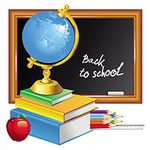 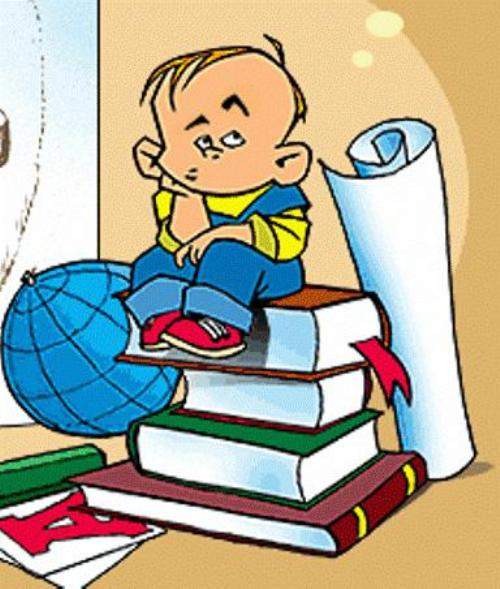 Что изучают в школе?
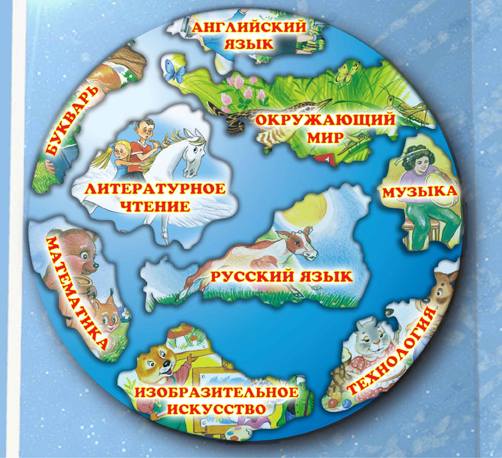 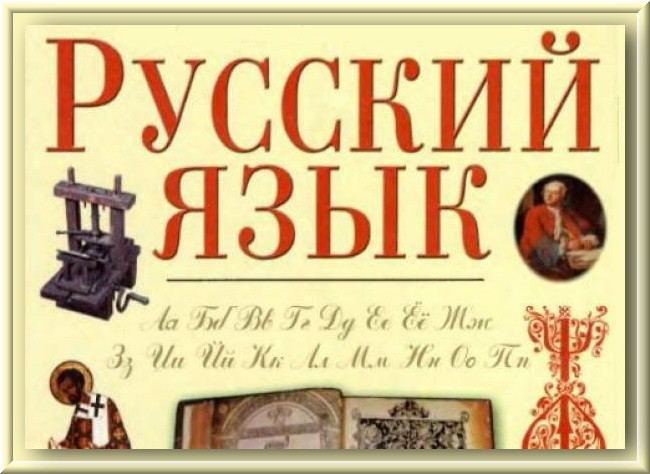 Чтение и   литература
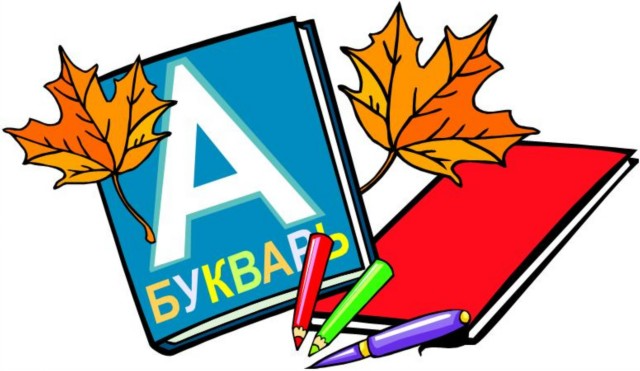 Математика и                                             геометрия
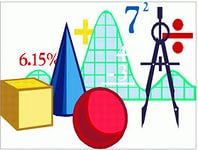 История
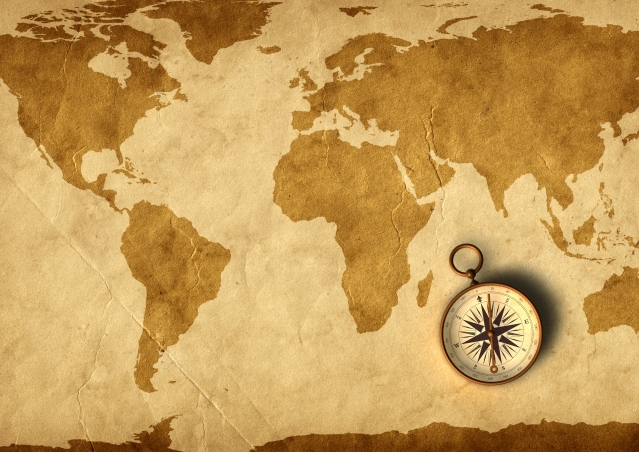